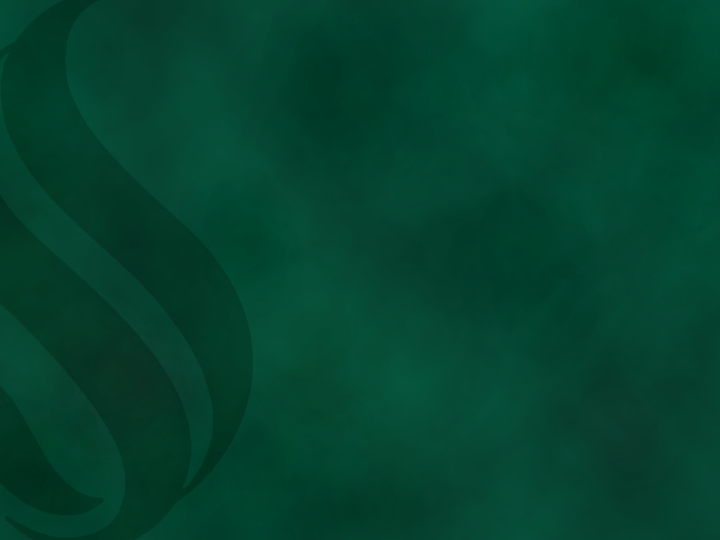 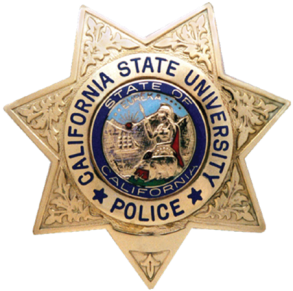 WELCOME TO
COFFEE WITH THE COPS
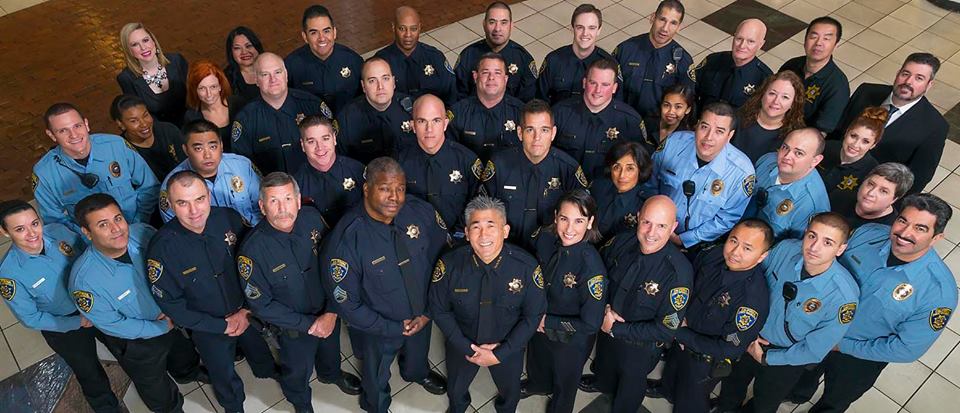 CHIEF 
MARK IWASA
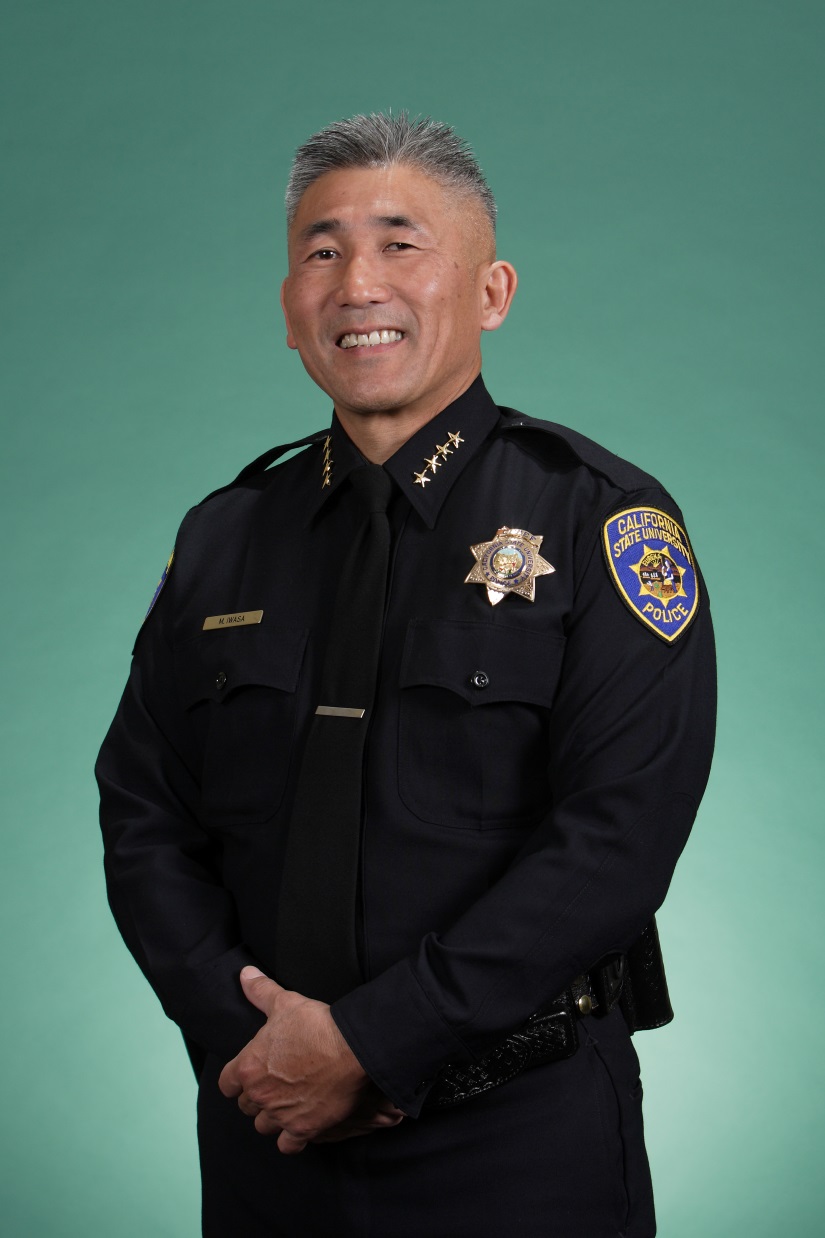 32 Years in Law Enforcement
4 ½ Years working at Sacramento State
B.A. Degree in Economics from Sacramento State
M.A. Degree in Public Policy and Administration from Sacramento State
Favorite Hobby: Baseball
LIEUTENANT 
CHRISTINA LOFTHOUSE
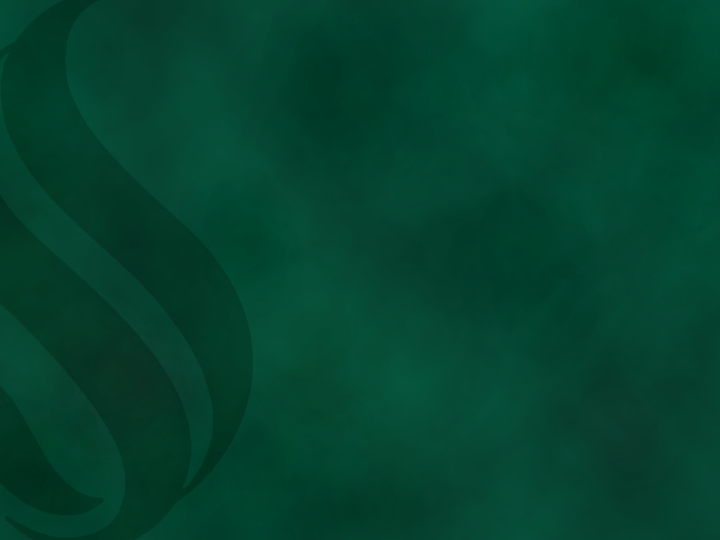 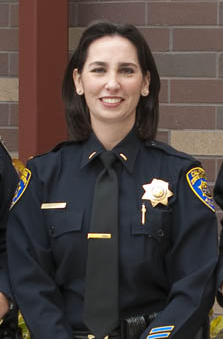 16 Years in Law Enforcement
6 Years working at Sacramento State
BA in Political Science from UC Davis and JD from Lincoln Law School
Favorite Hobby: Cycling, Photography and Travel
SERGEANT 
VINCENT BURTON
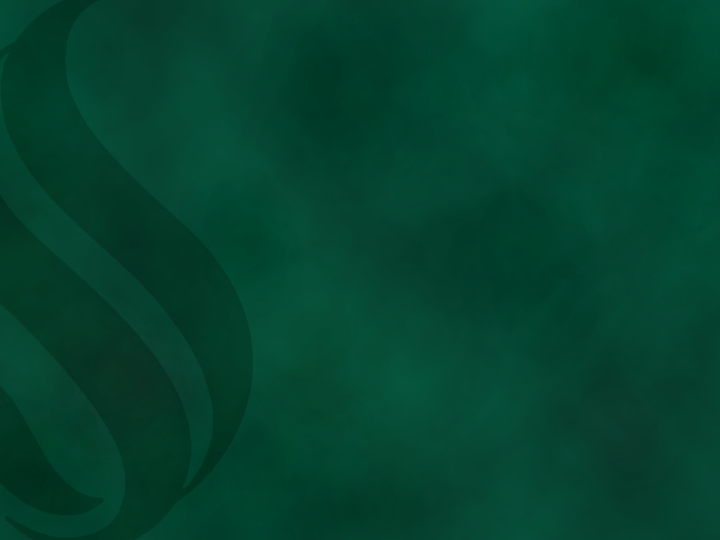 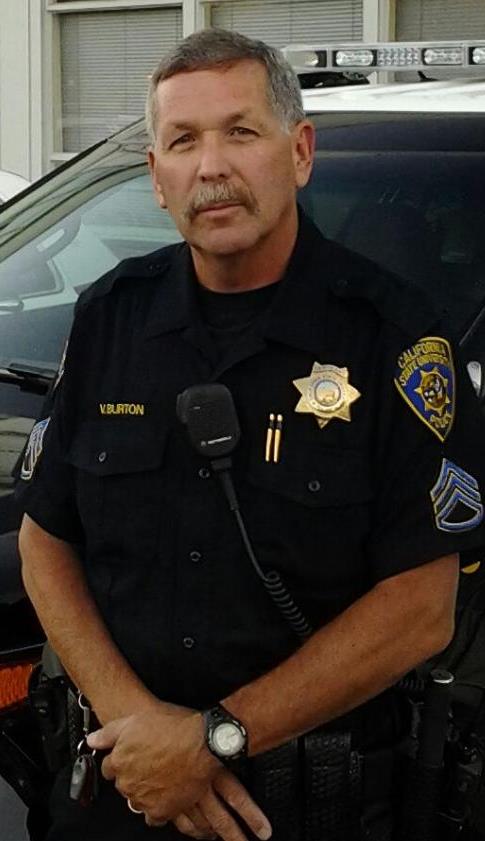 36 Years in Law Enforcement
SERGEANT 
MATT KRONER
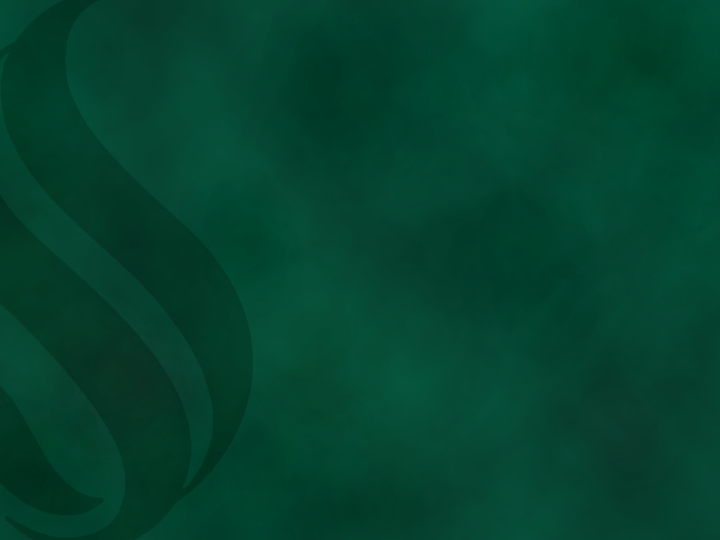 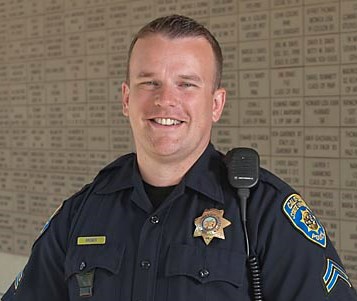 16 Years in Law Enforcement
15 Years working at Sacramento State. 
Favorite Hobby: Anything outdoors that involves his family.
SERGEANT 
JEFF REINL
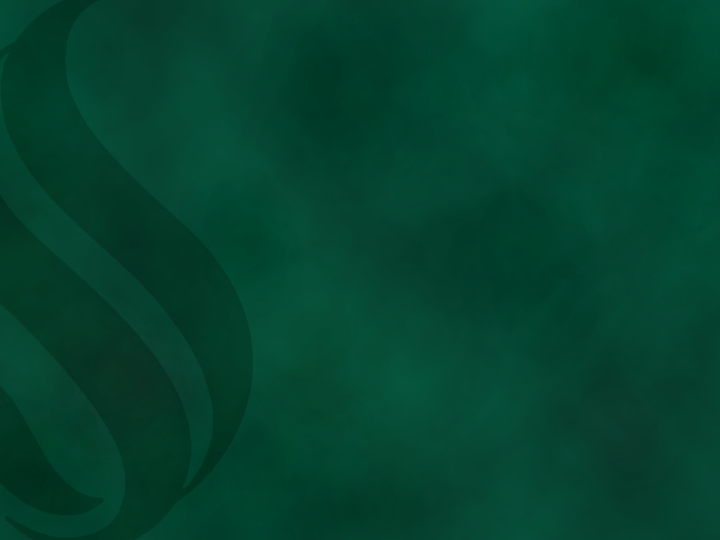 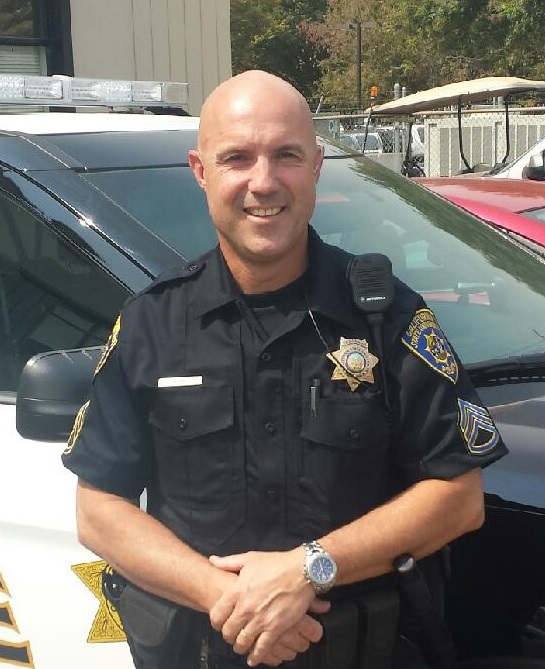 29 Years in Law Enforcement
2nd Year working at Sacramento State. 
Favorite Hobby: Golf and anything with family.
CORPORAL 
SCOTT CHRISTIAN
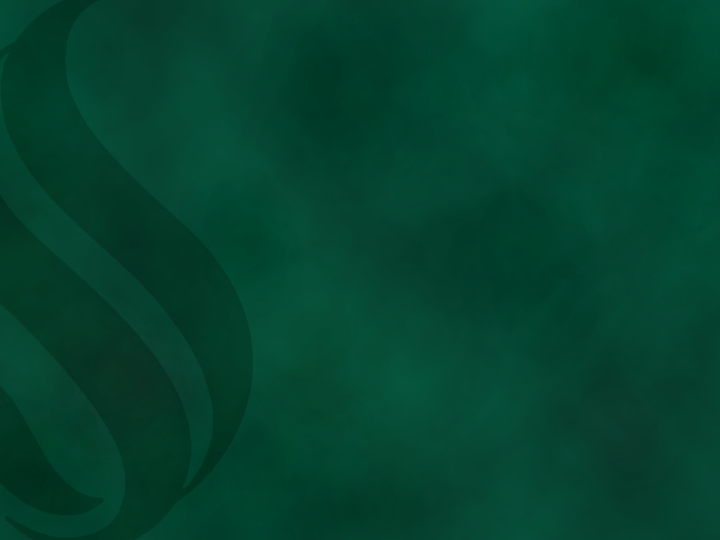 12 Years in Law Enforcement
19 Years working at Sacramento State. Corporal Christian was a computer programmer in the Financial Aid Office for 7 years prior to becoming an Officer
BA in Humanities & Religious Studies
Favorite Hobby: Building and flying RC aircrafts
Master of the Elk Grove Lodge#173, Free & Accepted Masons of California.
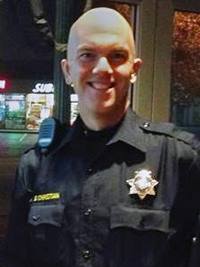 CORPORAL 
JESSE SMITH
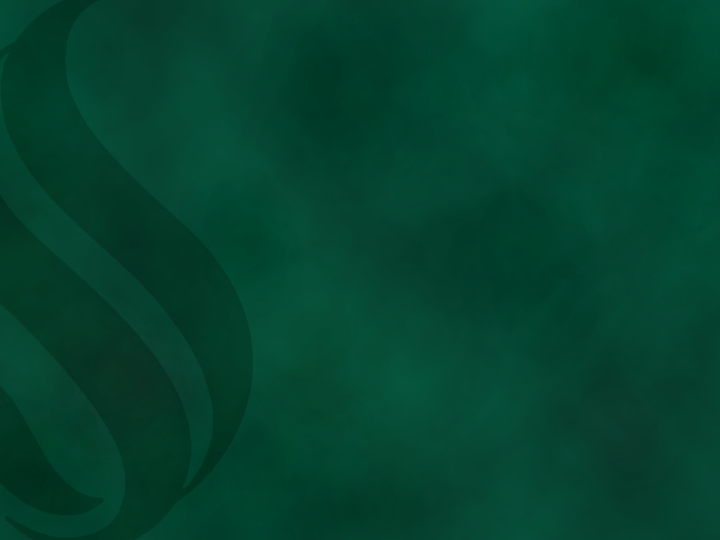 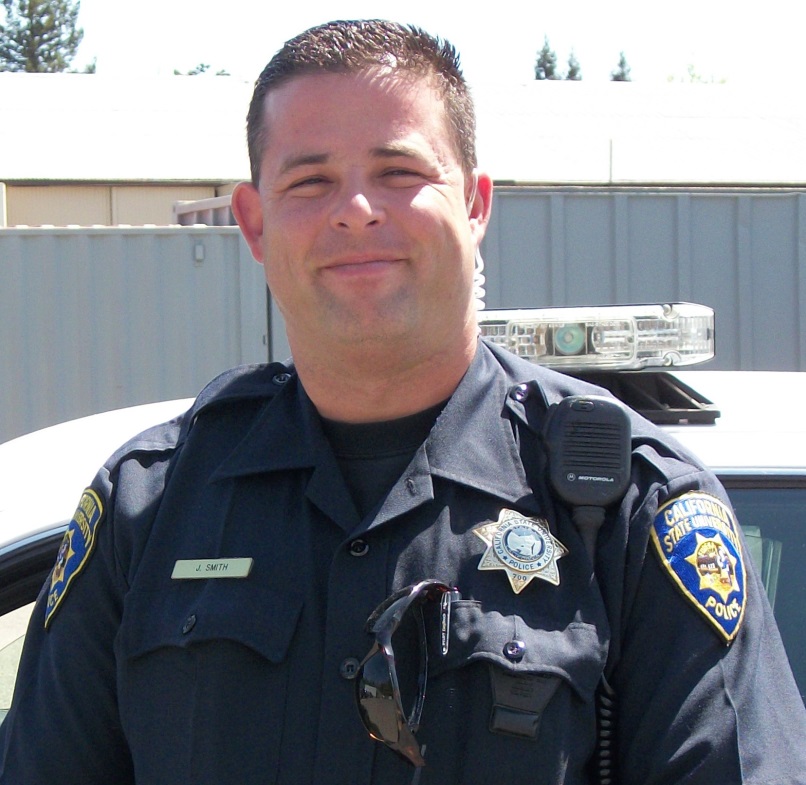 14 years in Law Enforcement
ASE Parts Tech in his former life
Favorite Hobbies: Tinkering with anything electronic and riding motorcycles.
Father of two
DETECTIVE 
JASON JOHNSTON
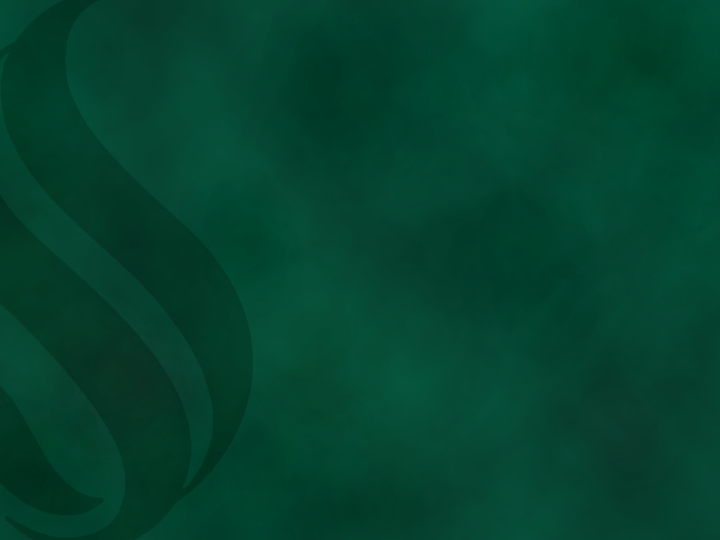 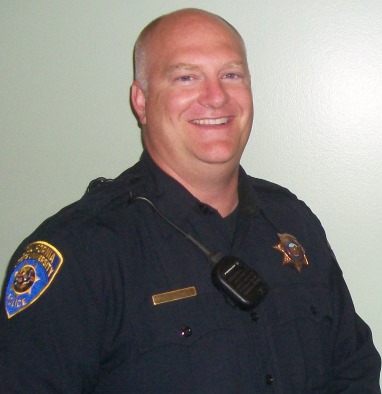 9 Years in Law Enforcement
8 Years working at Sacramento State
B.A. Degree in Business Administration from Sacramento State
Favorite Hobby: Baseball
OFFICER 
MATT LIGHT
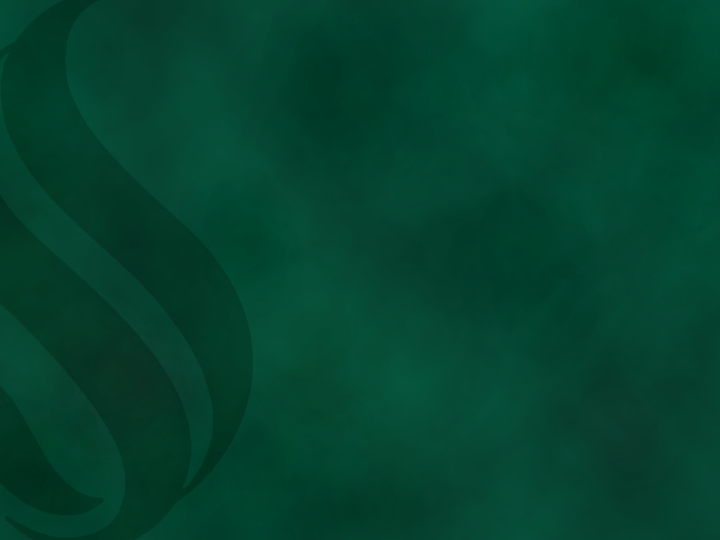 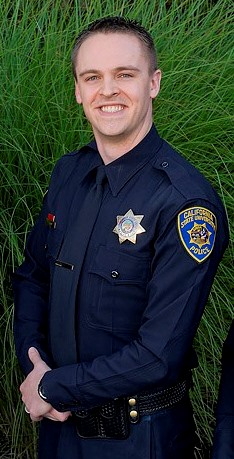 5 ½ Years in Law Enforcement, nearly all of which is working at Sacramento State
B.S. Degree in Criminal Justice from Sacramento State
OFFICER/FIREARMS INSTRUCTOR 
NATHAN RICE
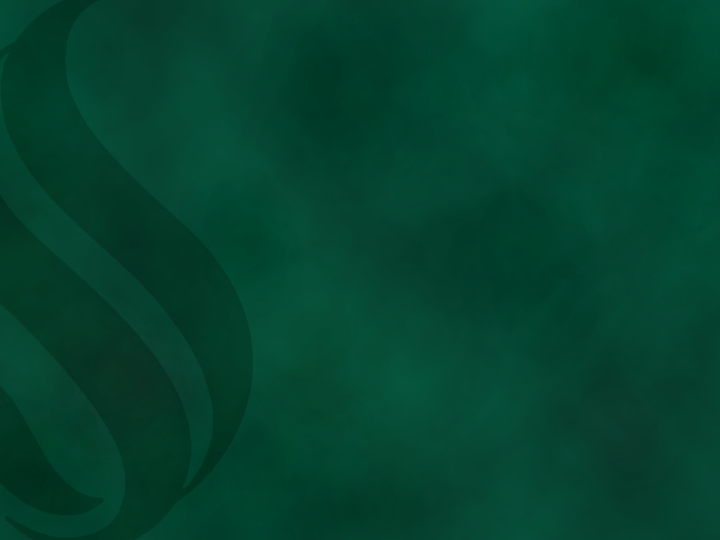 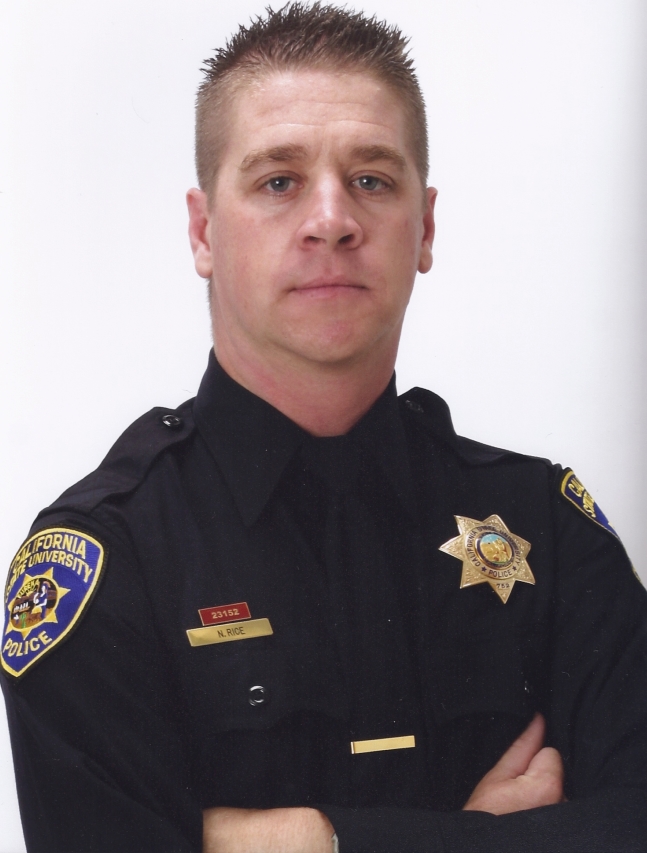 8 ½ Years working at Sacramento State
B.S. Degree in Criminal Justice from Sacramento State
Favorite Hobby: Firearms Training
MADD DUI Awardee
OFFICER 
AGUSTIN YAYA
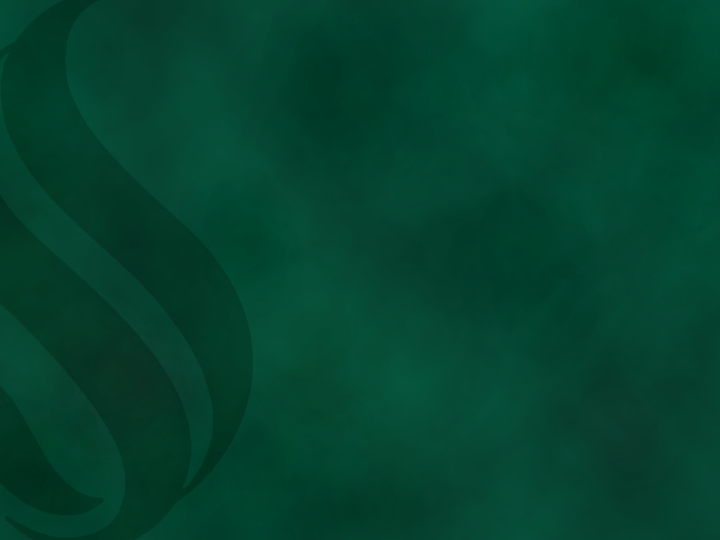 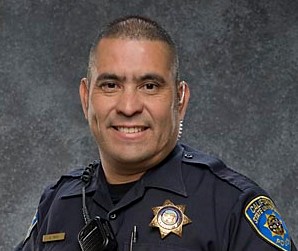 12 years in Law Enforcement
Former Peruvian Police Officer
Favorite Hobbies: Riding motorcycles and playing soccer.
Father of two beautiful girls
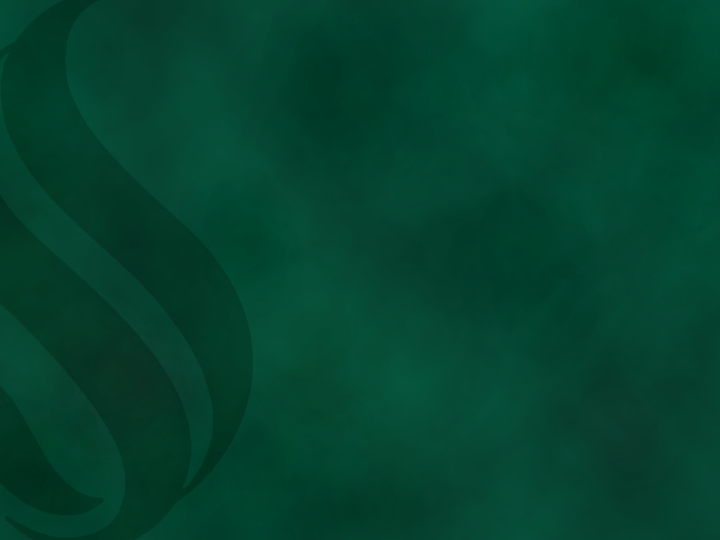 SACRAMENTO STATE
POLICE DEPARTMENT
CONTACT US:

(916) 278-6000 or 
911 from any campus phone
www.csus.edu/police
www.facebook.com/sacstatepolice